Все профессии нужны, все профессии важны!
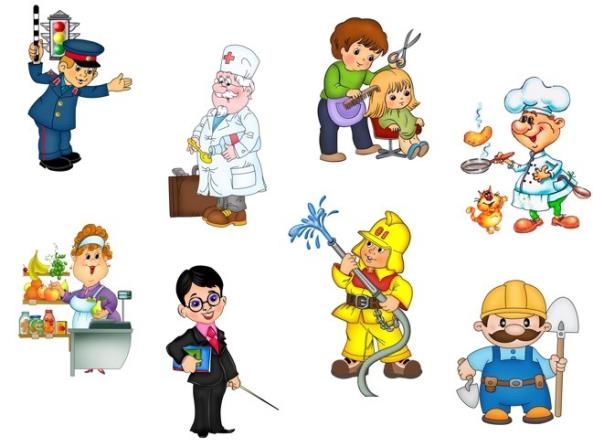 Подготовила: учитель-логопед СП детский сад «Гнёздышко» ГБОУ СОШ №1 г. Кинель 
Кошелева Т.А.
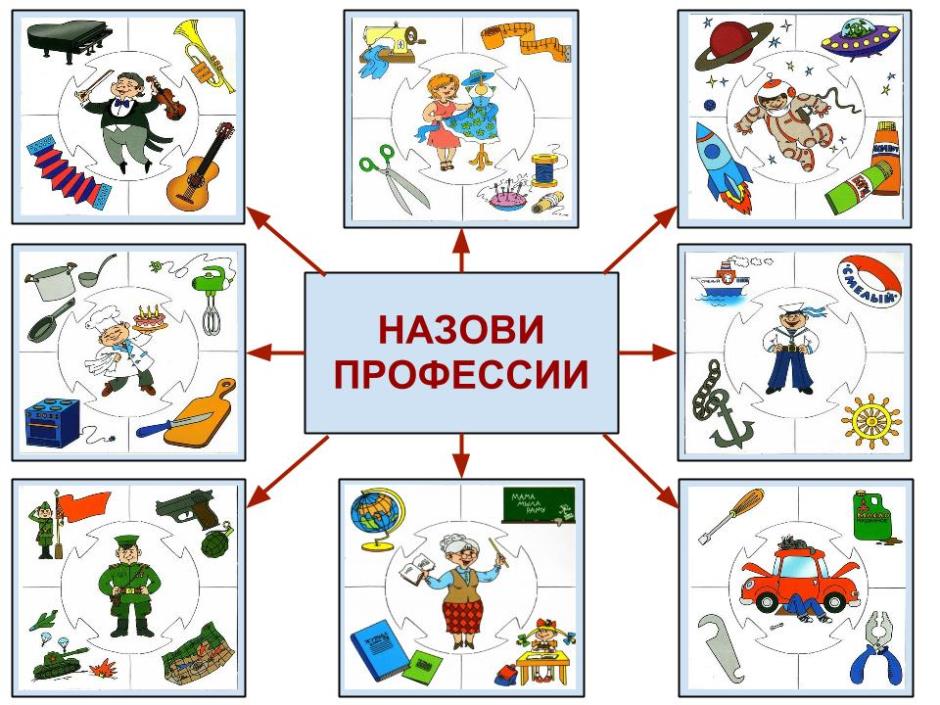 Игра «Угадай, кто это?»
В школе учит он писать,
Рисовать, считать, читать.    (Учитель)
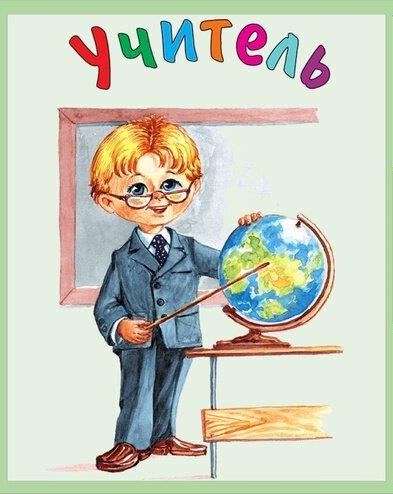 Громко прозвенел звонок,
В классе начался урок.
Знает школьник и родитель —
Проведет урок... (учитель)
Кто вылечит от всех болезней,
И знает, что кому полезней?        (Врач)
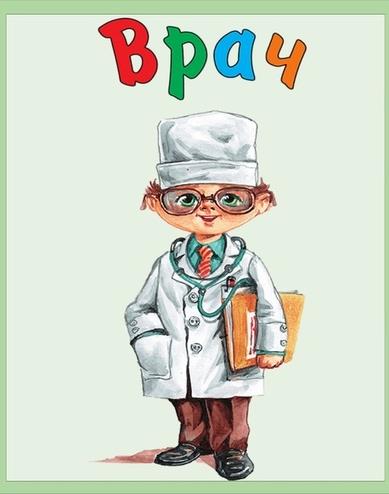 Кто пропишет витамины?
Кто излечит от ангины?
На прививках ты не плачь —
Как лечиться, знает... (врач)
Кто продаст нам в магазине
Колбасу и апельсины?      (Продавец)
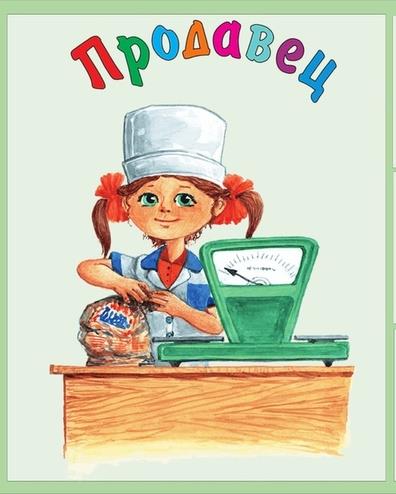 На витрине все продукты:
Овощи, орехи, фрукты.
Помидор и огурец
Предлагает... (продавец)
Груши, яблони, крыжовникПосадил весной ... (садовник)
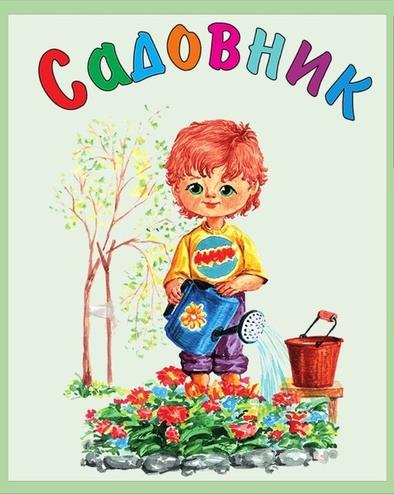 Кто на пожары приезжает, 
Огонь залив, людей спасает?    (Пожарные)
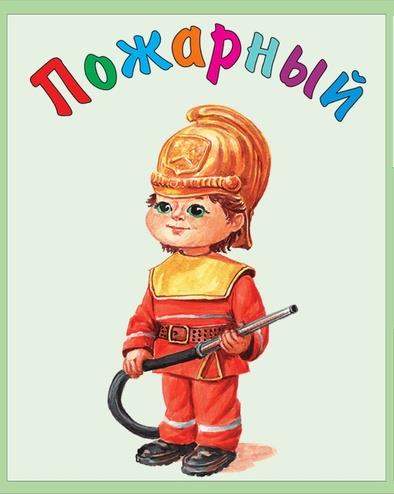 Темной ночью, ясным днем
Он сражается с огнем.
В каске, будто воин славный,
На пожар спешит... (пожарный)
Это кто без лишних слов
 Нас подстричь всегда готов?                                    (Парикмахер)
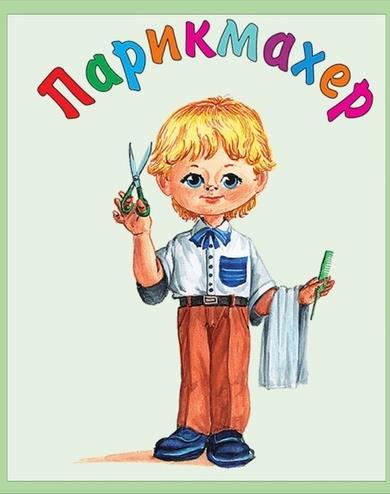 Кто разносит по домам
Ворох писем, телеграмм,
Газеты с почты доставляет,
В почтовый ящик опускает?   (Почтальон)
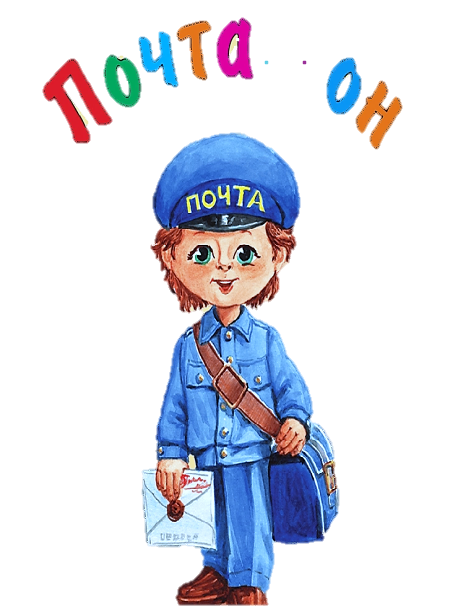 Мастерица на все руки
Нам сошьет пиджак и брюки.
Не закройщик, не ткачиха.
Кто она, скажи? 
(Портниха)
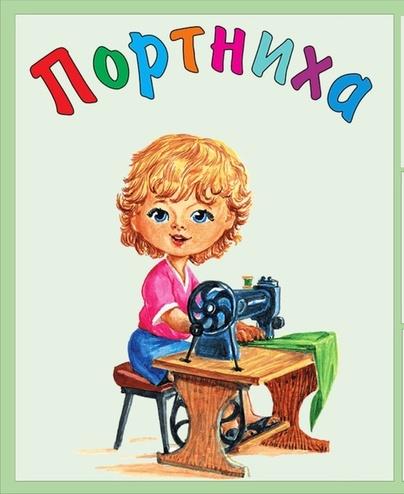 Он возит грузы и людей, 
Его машина всех быстрей.   (Шофёр или водитель)
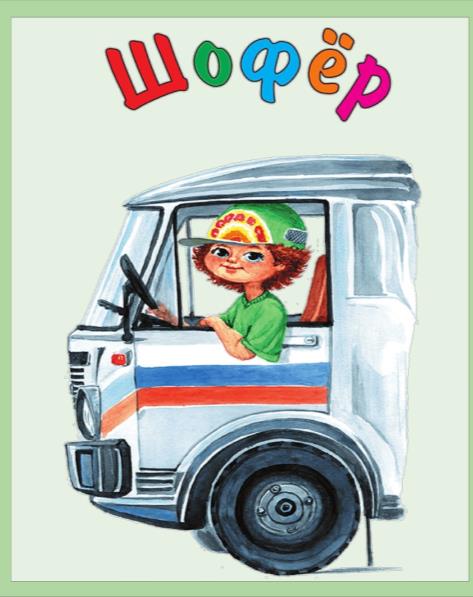 Правила движения
Знает без сомнения.
Вмиг заводит он мотор,
На машине мчит... (шофер)
Струны гитары, терпенье, талант Плюс вдохновенье равно … (музыкант)
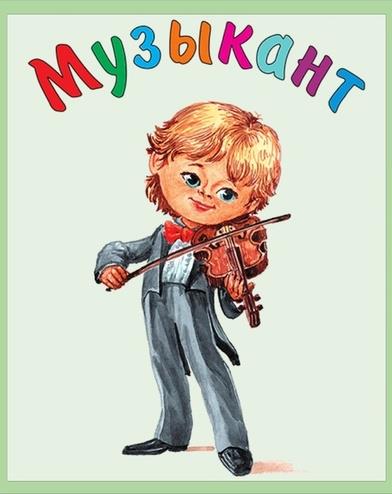 Кто выстроил высотный дом,
Где мы семьёй всей живём?    (Строители)
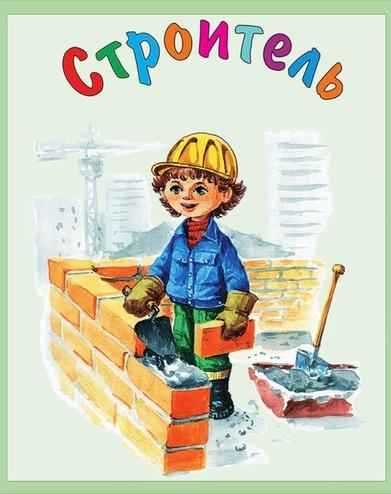 Кирпичи кладет он в ряд,
Строит садик для ребят
Не шахтер и не водитель,
Дом нам выстроит... (строитель)
Он в сладком цехе день трудился,Итог десертный получился –Эклеры, кекс, «Наполеон».Теперь подумай, кто же он? 
(кондитер)
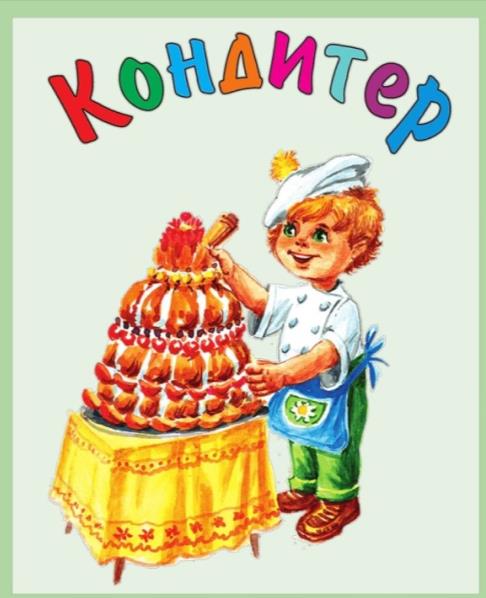 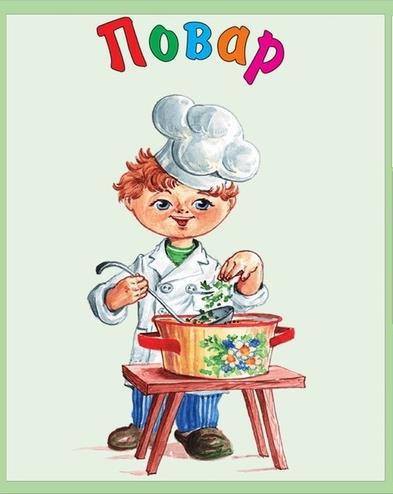 Кто в столовой у плиты
Варит каши и супы.     (Повар)
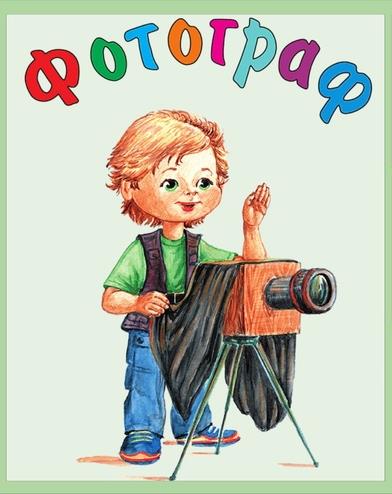 Кто наведет стеклянный глаз.Щелкнет раз — и помним вас?
(Фотограф)
У него есть карандаш,Разноцветная гуашь,Акварель, палитра, кистьИ бумаги плотный лист,А еще – мольберт-треножник,Потому что он … (художник)
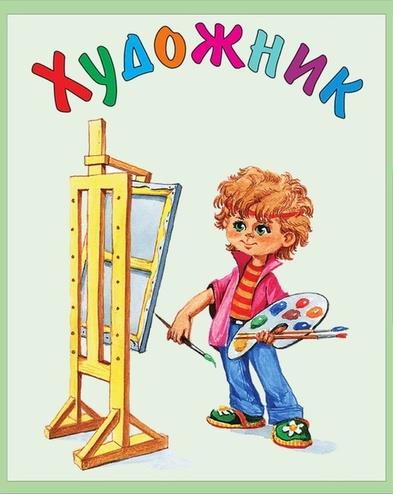 Игра «Кому это нужно для работы?»
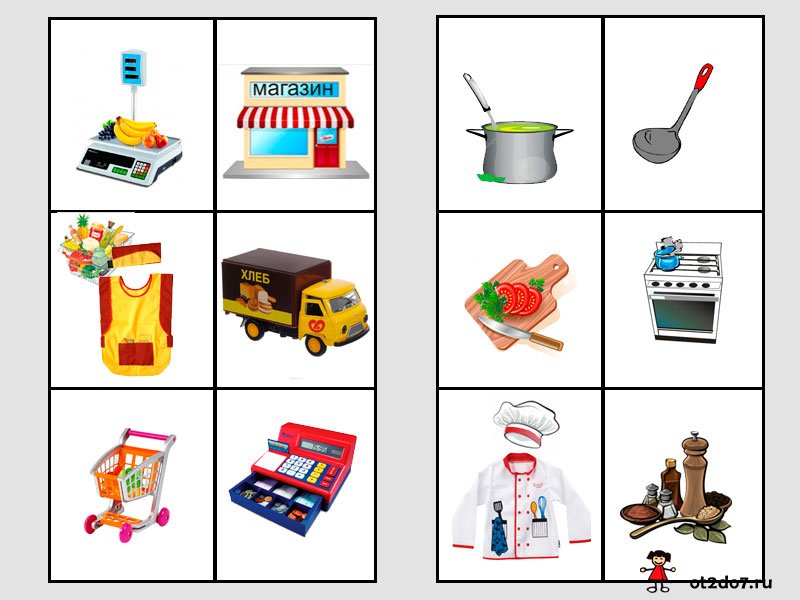 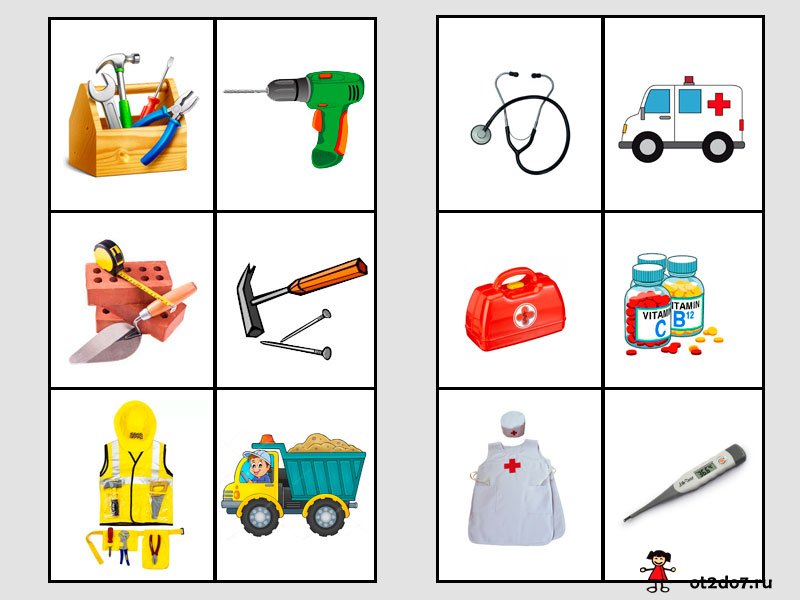 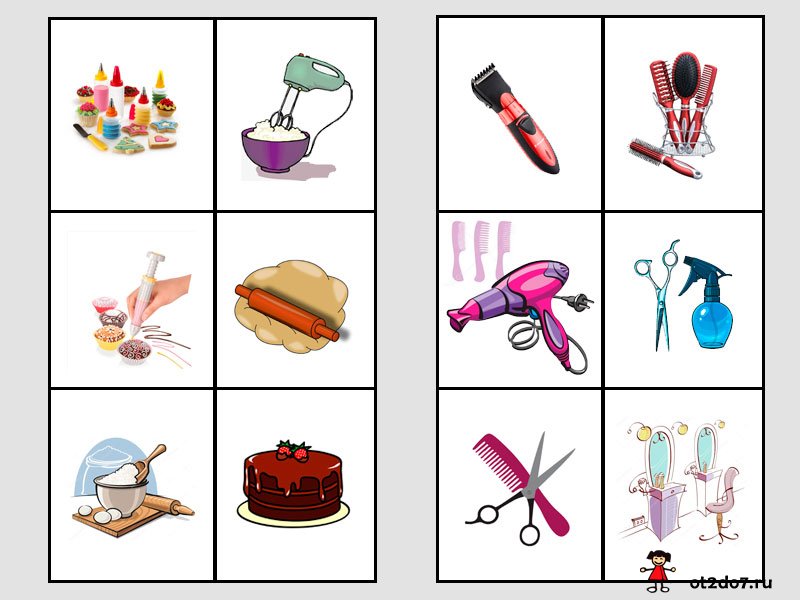 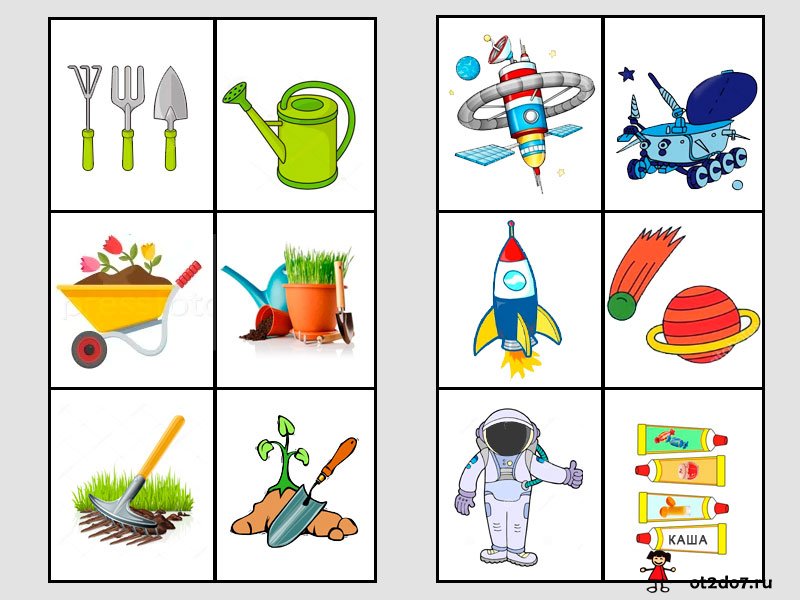 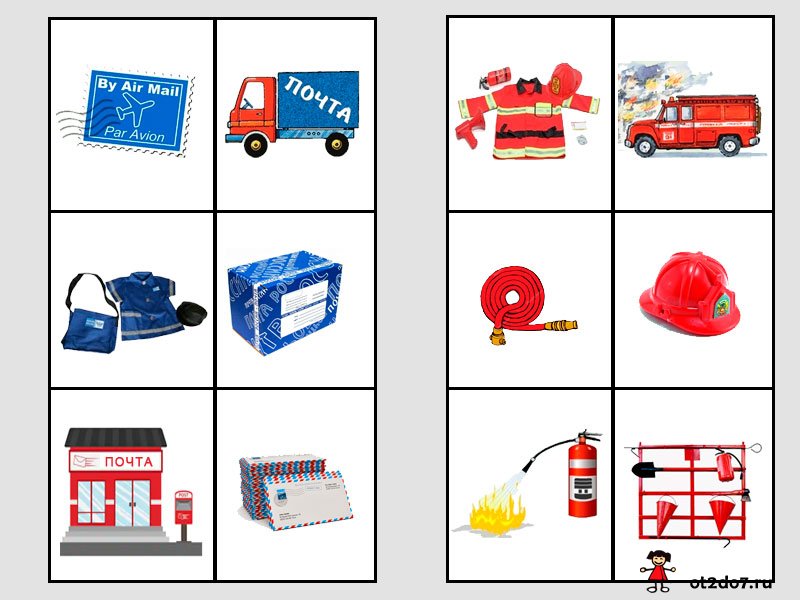 Игра«Что лишнее?»
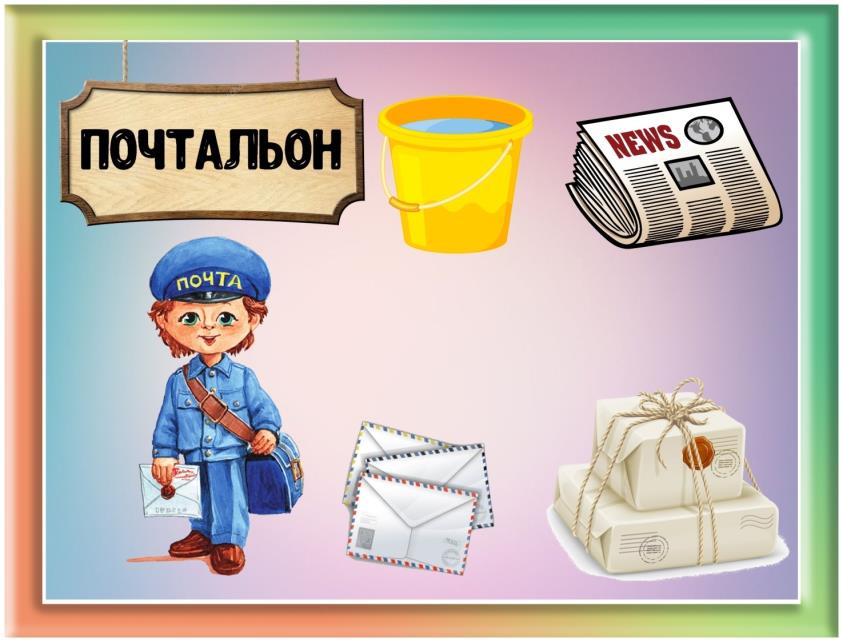 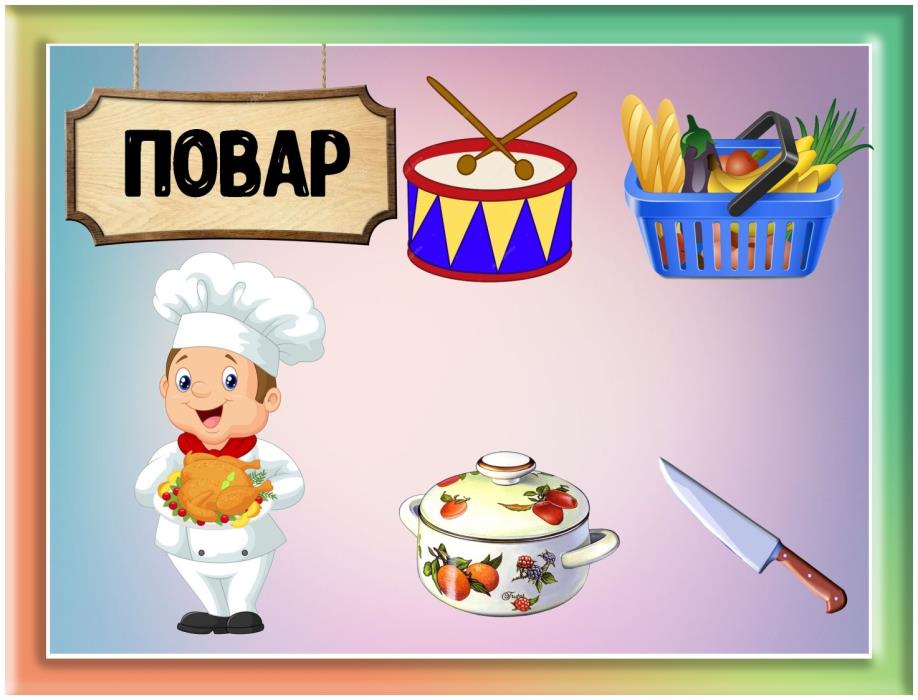 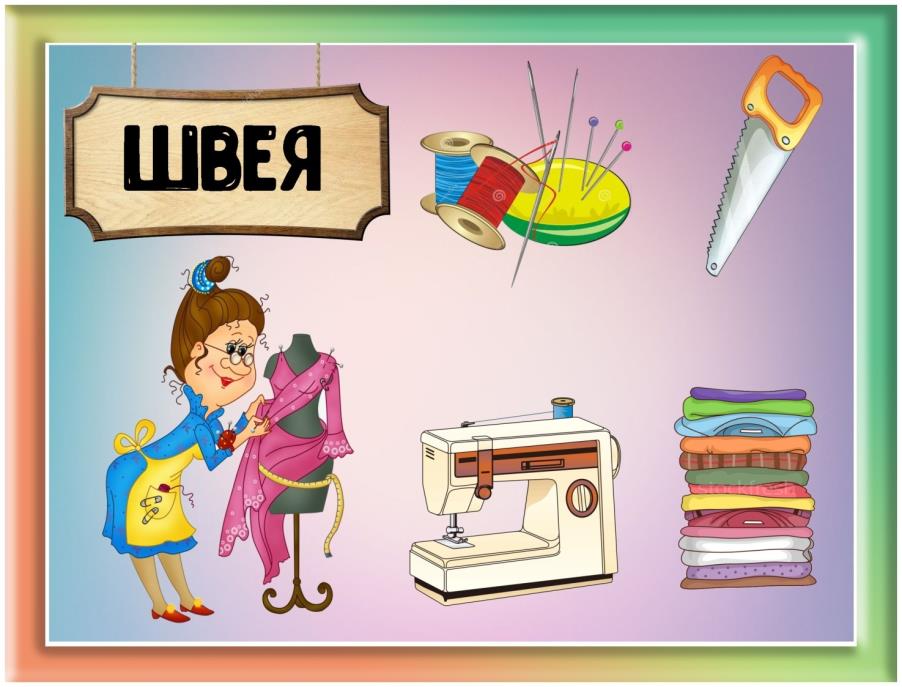 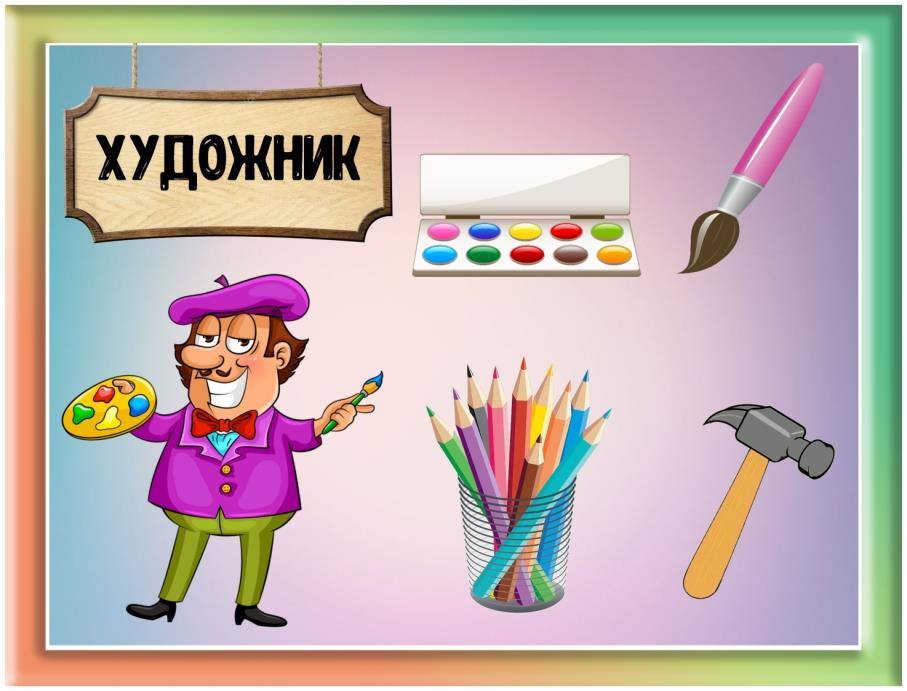 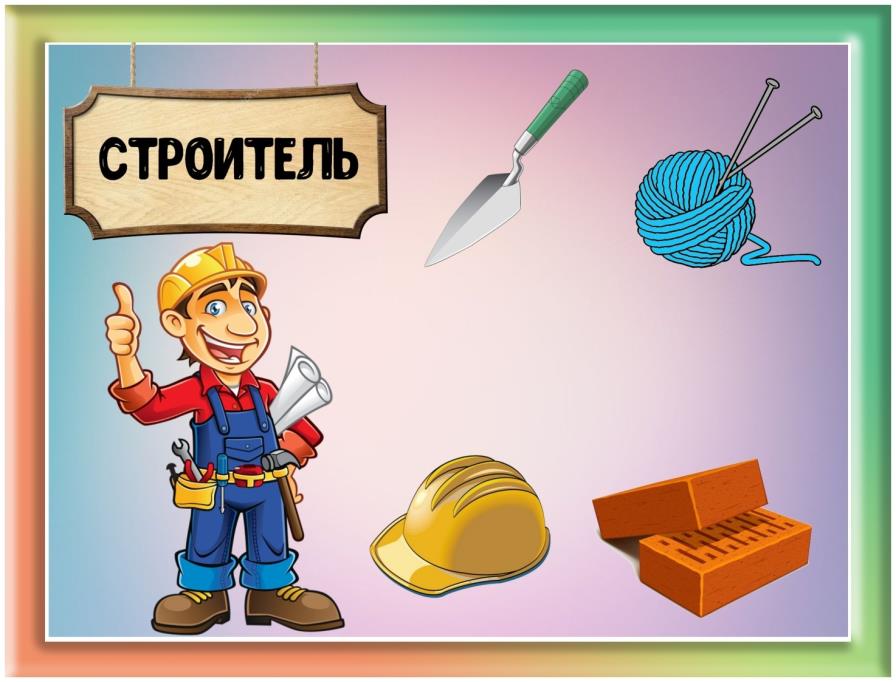 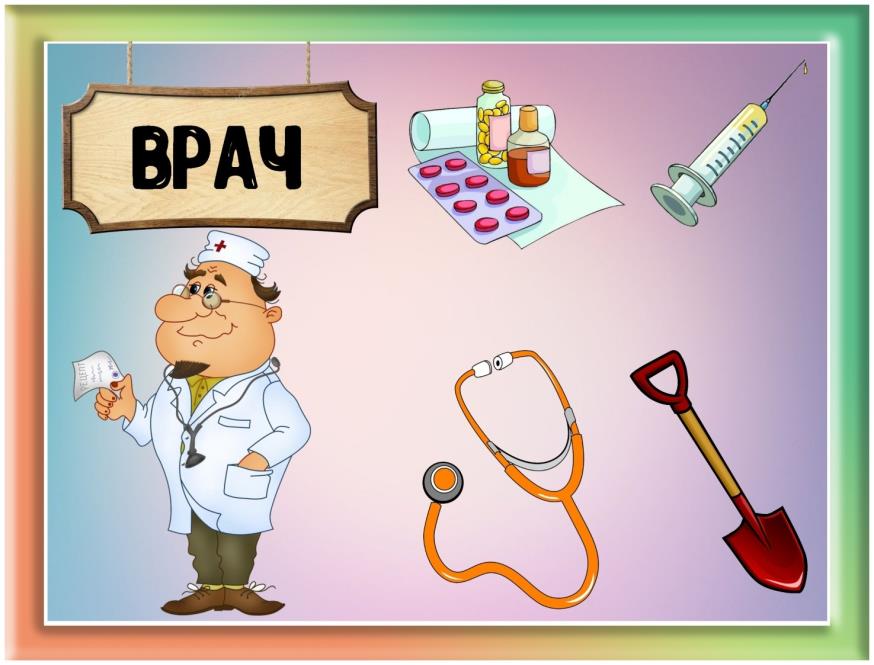 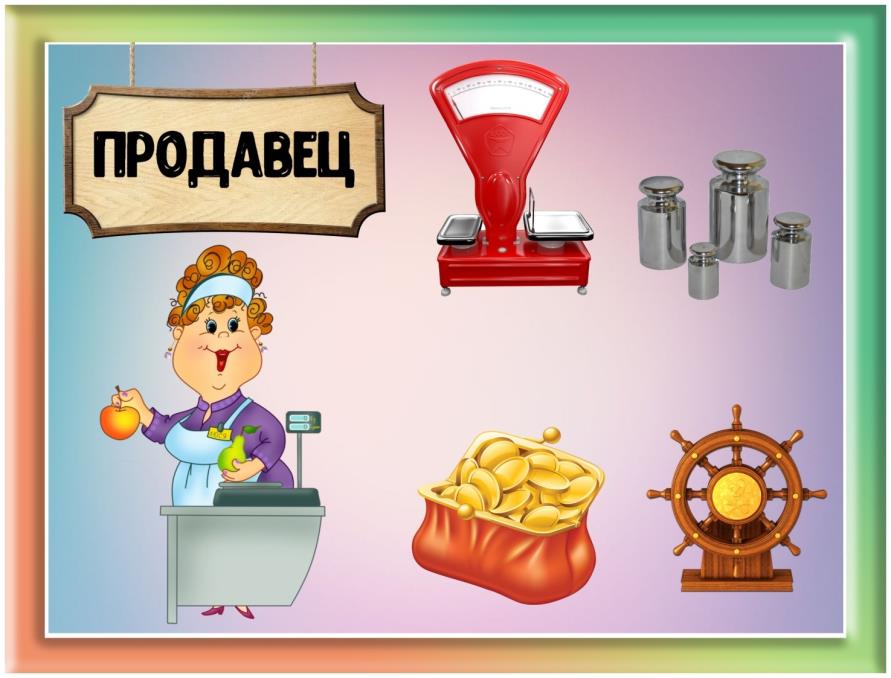 Игра « Из двух одно»
Рыбу ловит - …(рыболов)
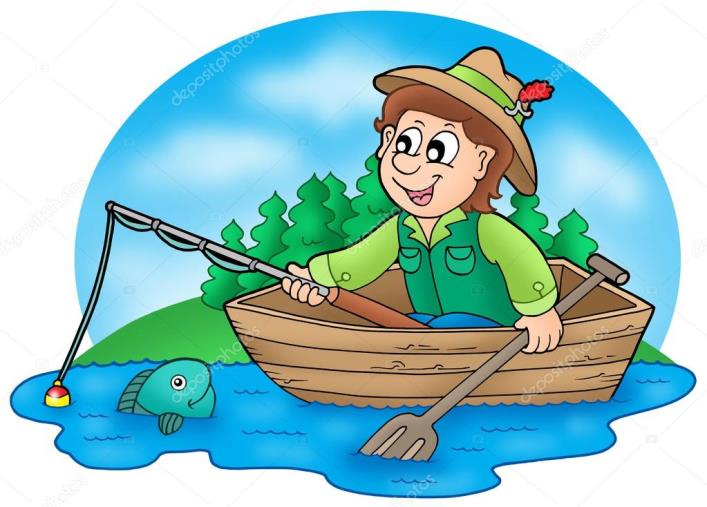 Пчёл разводит -  … (пчеловод)
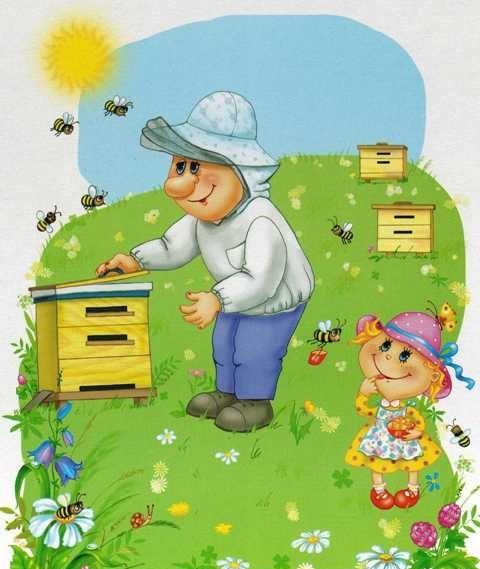 Сталь варит - …(сталевар)
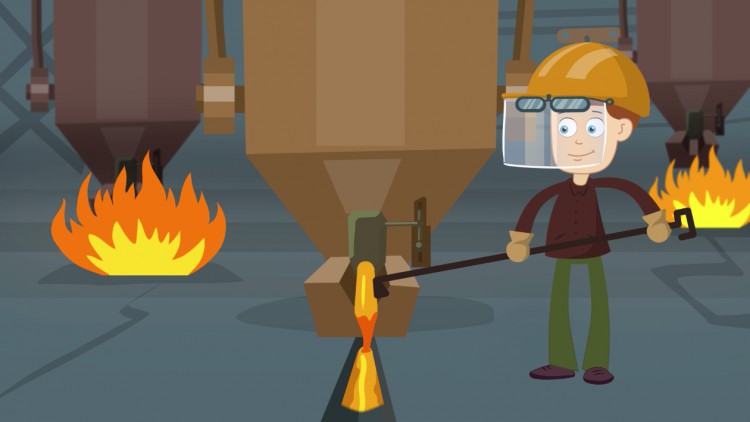 Лес рубит – … (лесоруб)
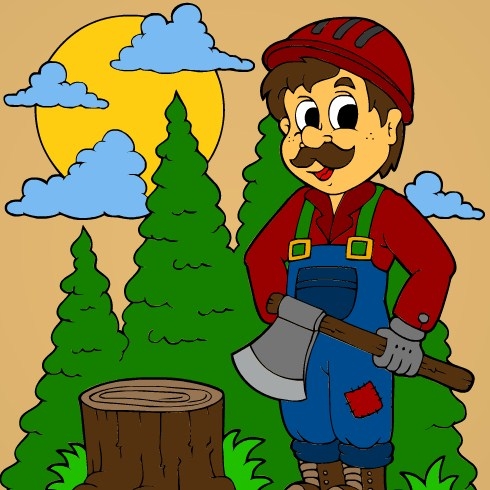 Сад разводит - … (садовод)
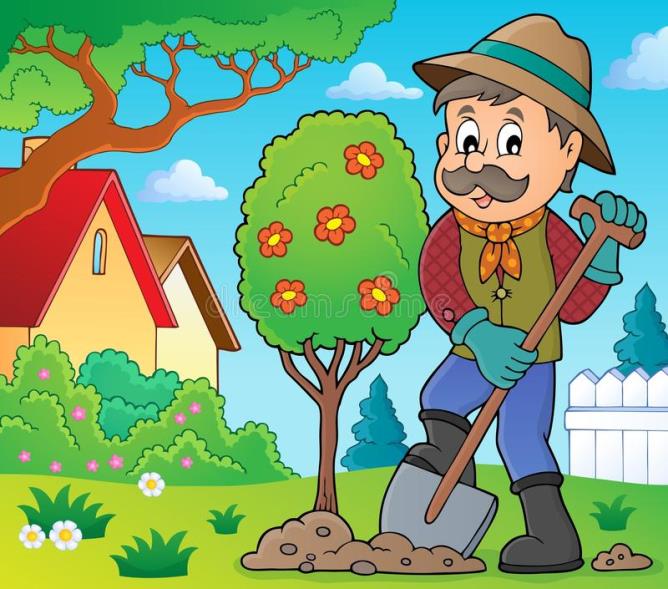 Посуду моет - … (посудомойщица)
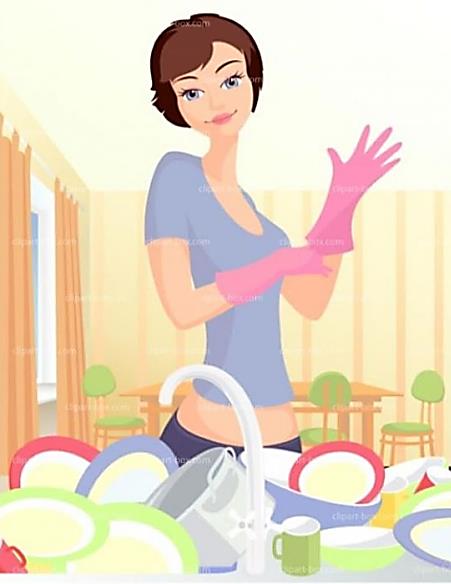 Цветы разводит - … (цветовод)
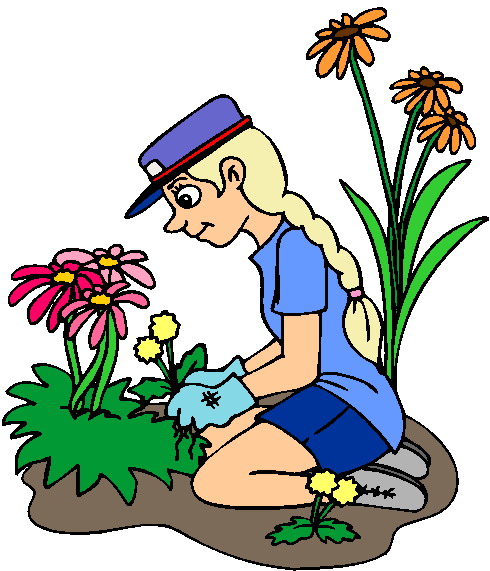 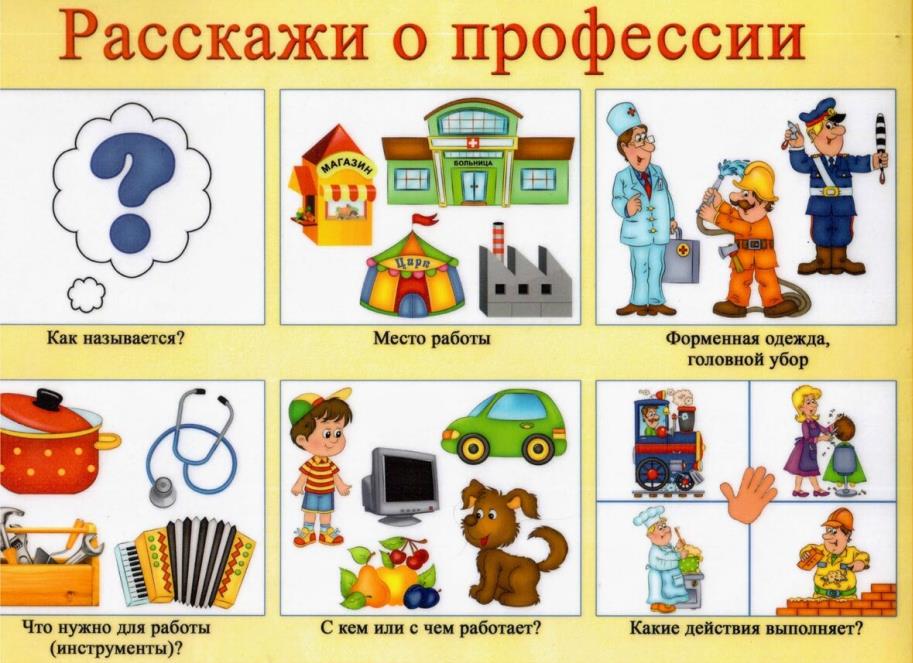 Молодцы!
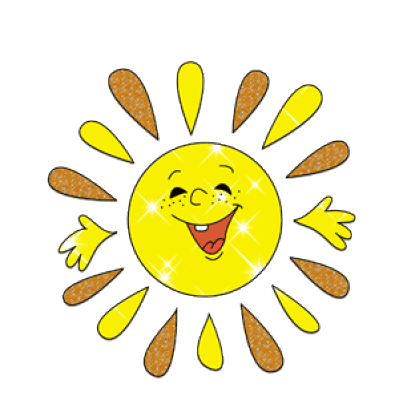